Consolidated Submission Process for the Federal Financial Report
Also known as the Consolidated FFR Test Model
Kickoff Webinar for Survey Completion
May 26, 2016
Purpose & Discussion Topics
Purpose
To provide an summary of the Section 5 Grants Pilot and the Consolidated FFR Test Model
Discussion Topics
2
DATA Act Overview
In May 2014, Public Law 113-101 Digital Accountability and Transparency Act of 2014 (DATA Act) was signed into law with the purpose to establish government-wide financial data standards and increase the availability, accuracy, and usefulness of federal spending information.
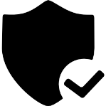 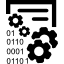 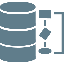 3
Section 5 Pilot Requirements
The goal of the Pilot is to implement Section 5 of the Digital Accountability and Transparency Act (DATA Act) of 2014, Pub. L. No. 113-101, which requires the Federal Government to, “establish a pilot program with the participation of appropriate Federal agencies to facilitate the development of recommendations for –
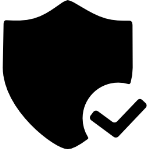 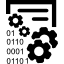 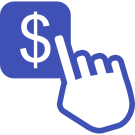 The Office of Management and Budget (OMB) has engaged HHS to serve as the executing agent for the Section 5 Grants Pilot.
4
Section 5 Grants Pilot Test Models
Common Data Element Repository (CDER) Library
CDER Library is designed to be a federal-wide, online repository for grants-specific data standards, definitions, and context.
Test 1: Provide grantees with data element definitions to identify potential changes in accuracy and speed of grant lifecycle form completion.
Test 2: Identify form duplication and update/reduce forms to reduce grantee burden.
Notice of Award – Proof of Concept (NOA – POC)
NOA – POC is a document containing information a grant recipient needs in order to perform routine accounting and finance operations.
Test: Provide grantees with standardized NOA cover sheet for Federal awards to populate a data collection tool. Identify potential changes in speed of completing the data collection tool with and without the standardized NOA.
Learn Grants
Learn Grants is a web-based portal that provides information for grant recipients to access federal grant lifecycle information.
Test: Determine users’ level of understanding on the grants lifecycle after using Learn Grants.
5
Section 5 Grants Pilot Test Models
Single Audit
The Single Audit is an organization-wide financial statement and federal awards’ audit.
Test: Provide non-federal entities with draft 2016 expanded Single Audit form (SF-SAC only) and collect participant feedback on a more streamlined approach for SF-SAC/SEFA reporting.
Discussion: Present draft expanded Single Audit form and allow participants to comment upon the SF-SAC changes in a live setting.
Consolidated Federal Financial Reporting (FFR)
The FFR is a financial report that grantees submit to their agencies.
Test: Provide grantees with one consolidated process for submitting the FFR to identify potential changes in the time it takes to complete and submit two separate components of the FFR.
Discussion: Review the changes to the FFR and allow for questions/feedback.
6
Consolidated FFR Background
The following background on DAP’s Consolidated FFR Test Model is provided:
Currently ACF recipients complete one portion of the FFR and submit within one system (via Grant Solutions) and complete the remaining portion of the FFR and submit within another system (via PMS).
ACF has been conducting a pilot program of select recipients to understand the effect of grantees submitting in one system (i.e. PMS) rather than multiple entry systems.
DAP has collaborated with ACF to use their pilot as one of DAP’s six Test Models.  DAP has described this Test Model as the “consolidated submission process for the Federal Financial Report” which equates to “Consolidated FFR”.
DAP will survey ACF recipients (after they submit their “Consolidated FFR” to understand the potential impact on reducing recipient reporting burden.
DAP will analyze these surveys and develop recommendations for OMB’s report to Congress in summer 2017.
7
Consolidated Federal Financial Reporting (FFR)
The Federal Financial Report (FFR) is a form that federal grant recipients are required to complete and submit to their grant-awarding agency. The Consolidated FFR process will allow grant recipients to submit all information related to the FFR in one system, rather than in multiple entry points. The Consolidated FFR Test Model is intended to identify reductions in burden for both recipients and the Federal Government.
The Recovery Accountability and Transparency Board’s Grant Reporting Information Project Report  (GRIP June 2013) recommends a pilot using standard data elements for the FFR/SF-425 to further test the objective of centralized reporting for grant recipients. DAP will collaborate with Payment Management System (PMS) and the Administration for Children and Families (ACF) to execute this selected Test Model.
Test: Provide grant recipients with one consolidated process for submitting the FFR to identify potential time savings and/or improved accuracy by entering all information through one system. 

Discussion: Review the Consolidated FFR submission process. Guide participants through the changes to the FFR and assess the potential to reduce grant recipient reporting burden.
8
Current FFR Process Challenges
Various challenges can arise when grant recipients use multiple entry points to submit their FFR:
Multiple entry points may result in inconsistent reporting.
In cases where grant recipients submit through multiple systems, dollar amounts between similar data fields may not reconcile. This necessitates intervention from grant recipient and awarding agency staff.
A consolidated FFR reporting process aims to mitigate these challenges by allowing grant recipients to develop efficient business processes around a single entry point.
9
Involvement of Participants and HHS DAP
Below is a summary of Participant and HHS DAP Actions for this Consolidated FFR Test Model
Participant Actions
HHS DAP Actions
Receive list of ACF pilot recipients from PMS (quarterly)

Distribute survey to ACF pilot recipients quarterly

Conduct recurring webinar if necessary

Remind participants to complete their survey

Collect surveys from participants

Maintain availability for questions and concerns

Analyze survey results

Develop recommendations for OMB’s report to Congress in Summer 2017 on potential to reduce recipient burden
Participate in the ACF pilot.  This means submission of FFR through the through the Payment Management System

Receive email from HHS DAP with survey link

Attend Kickoff Webinar

Complete Consolidated FFR survey online and submit via Survey Monkey
10
Important Key Dates
11
Contact Information
DAP Mailbox
	DATAActPMO@hhs.gov
12
Section 5 Grants Pilot FAQs
Q: Even though no funds are available for the Pilot, might you be able to make experts available to the participants in implementing the Pilot. Will any type of technical assistance be available? 

A: DAP will be available to assist Pilot participants through out the test process.

Q: What is the intent of the Section 5 Grants Pilot?

A: The intent of the Section 5 Grants Pilot is to test tools/methods/forms/models to meet DATA Act’s Section Pilot 5 Pilot requirements.

Q: What will be expected of Section 5 Grants Pilot participants?

A: Depending on the test model, Pilot participants will be expected to complete surveys, forms, and/or participate in tests and/or focus groups. Participants will be expected to share data on burden hours and any other data that may assist DAP in making recommendations to Congress.

Q: What is the timeframe for the Section 5 Grants Pilot?

A: Overall, DAP began Section 5 Pilot Testing in March 2016 and will continue until May 2017

Q: What is the expected time commitment?
A: DAP estimates that the Consolidated FFR survey will take about 10 minutes to complete
13